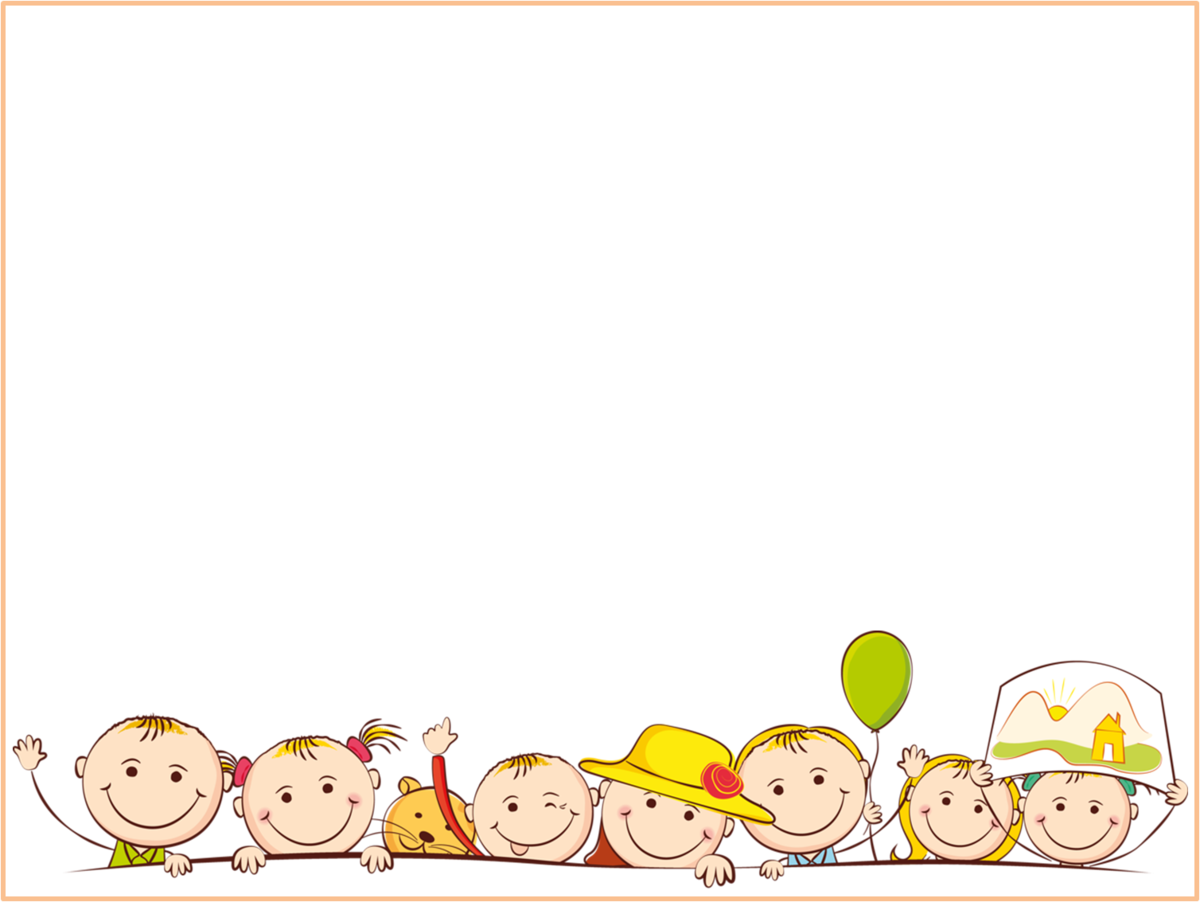 МАСТЕР-КЛАСС
Тренажёр для развития речевого дыхания 
“Жил-был слон”

Воспитатель: Климова О.Р.
МБДОУд/с № 23
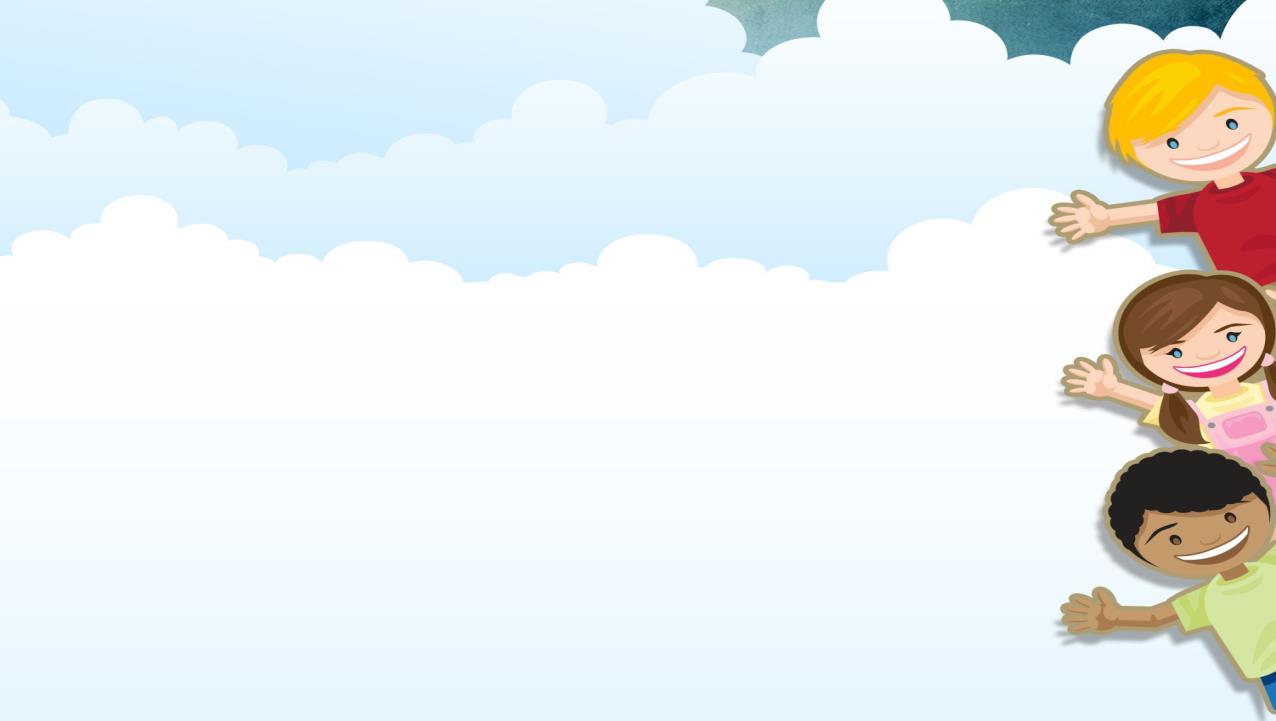 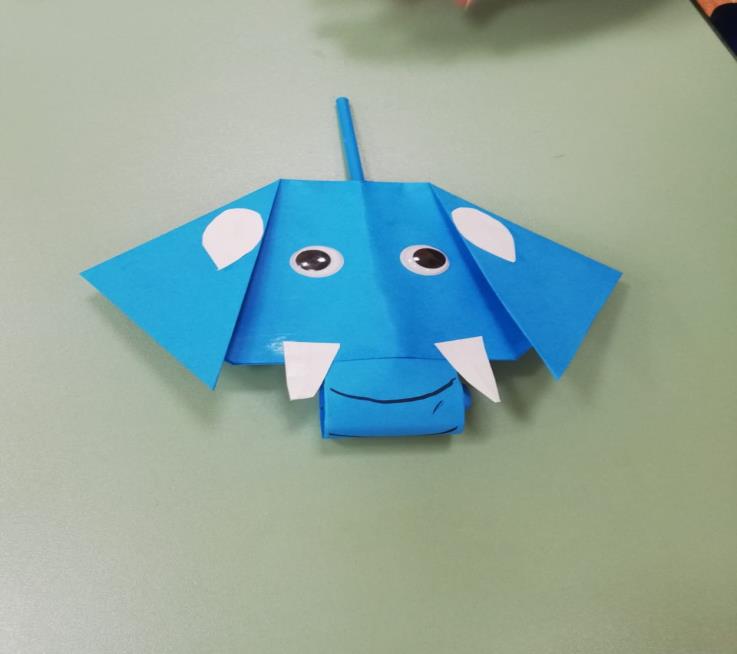 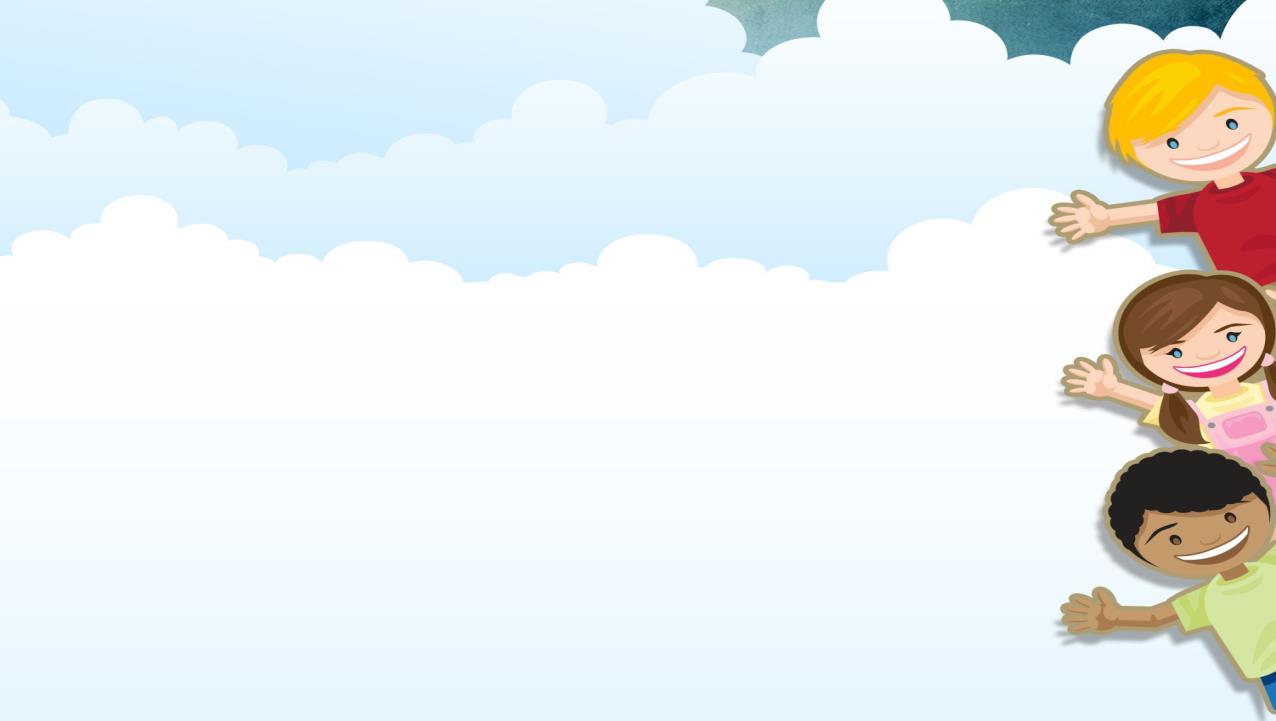 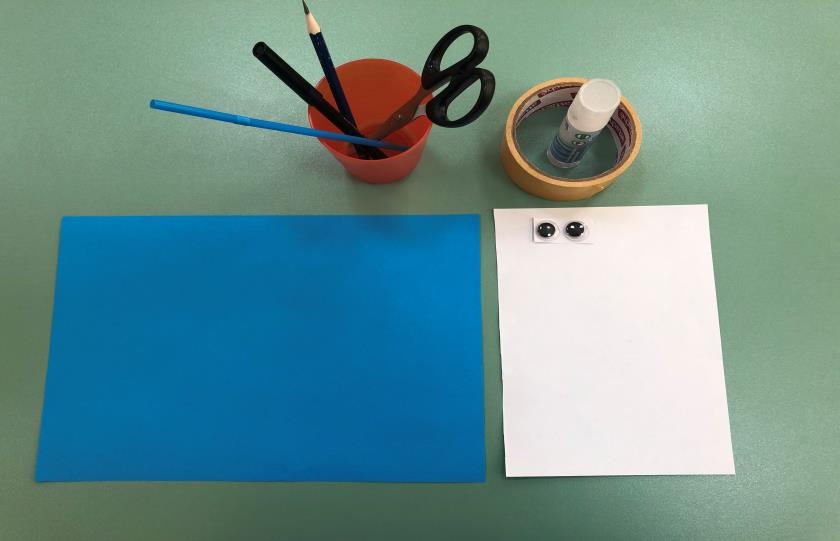 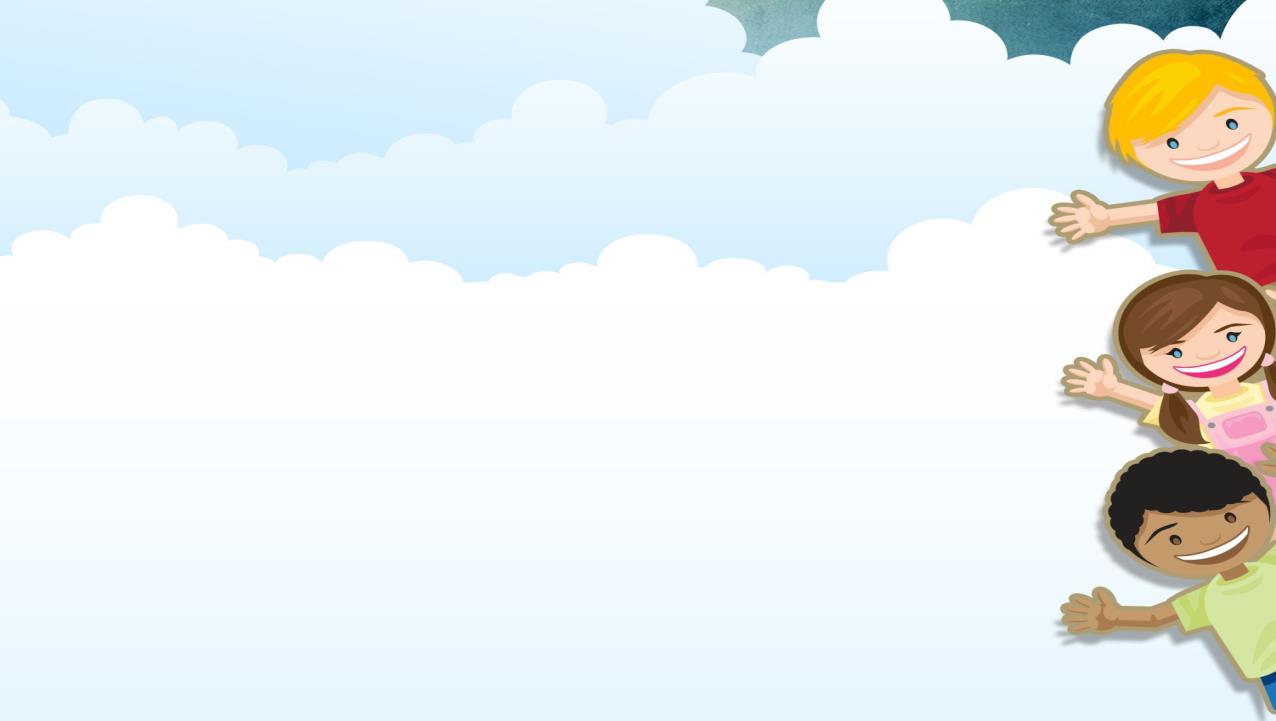 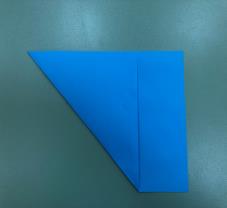 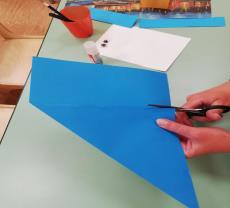 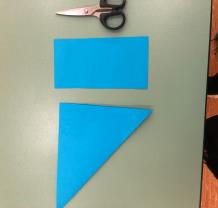 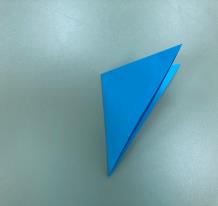 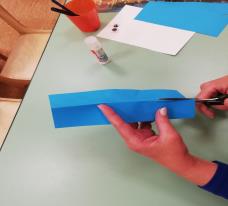 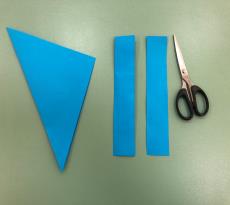 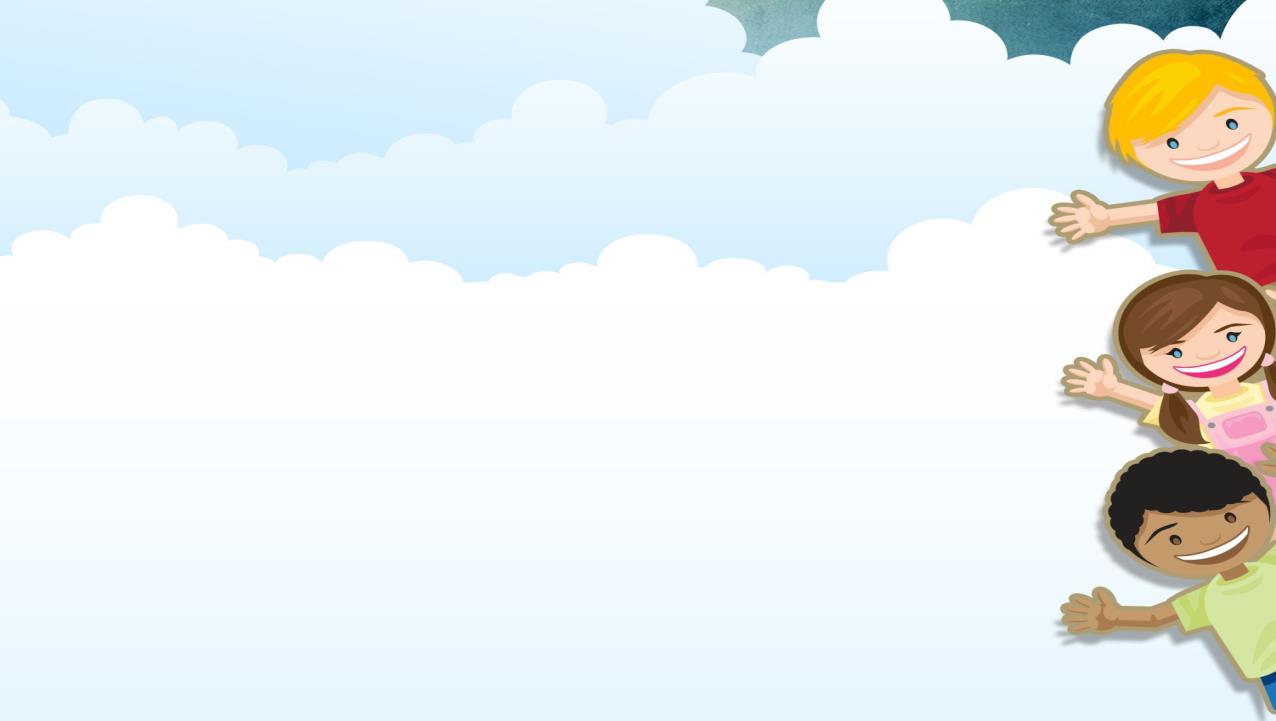 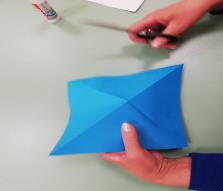 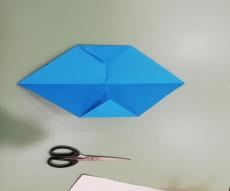 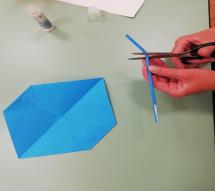 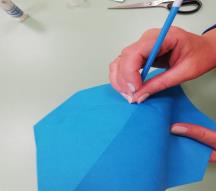 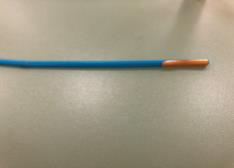 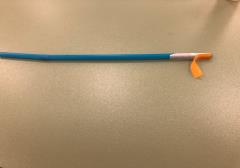 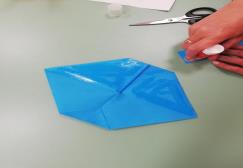 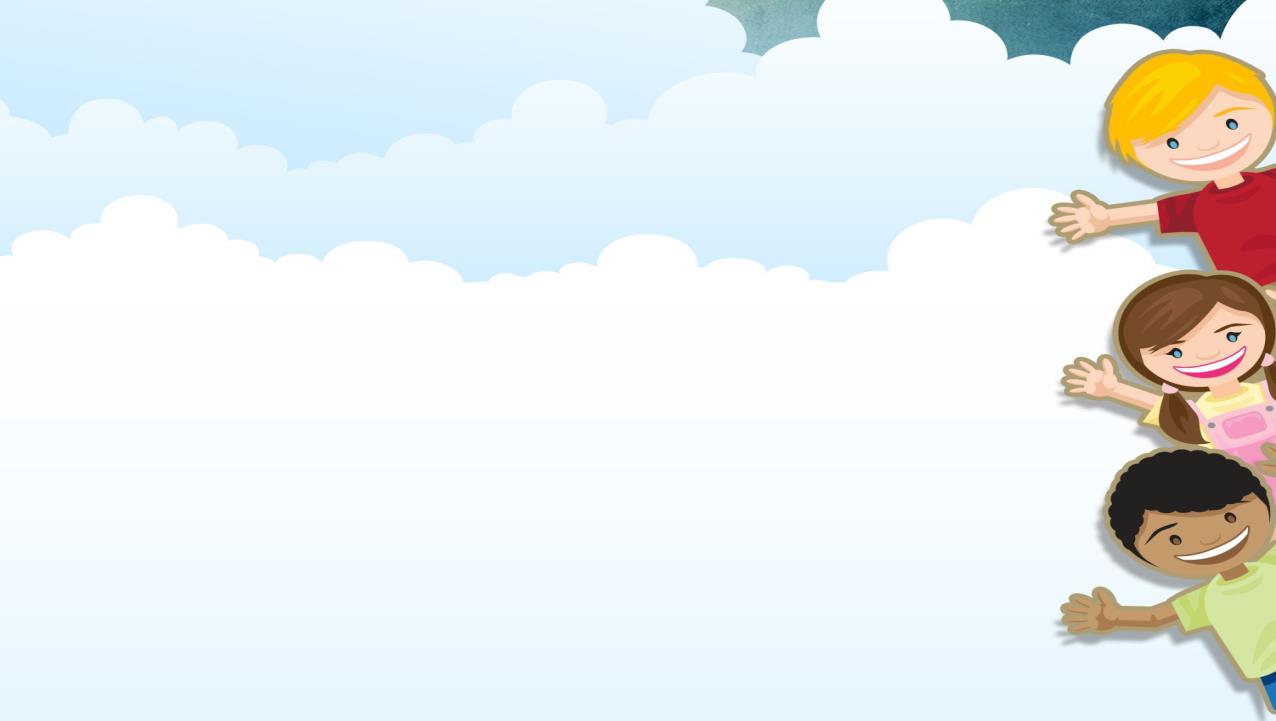 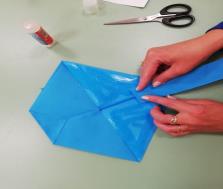 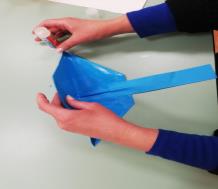 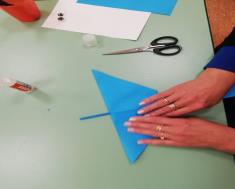 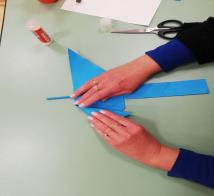 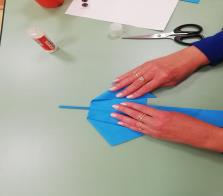 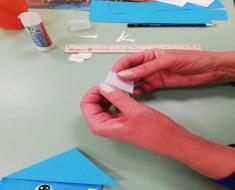 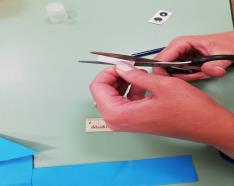 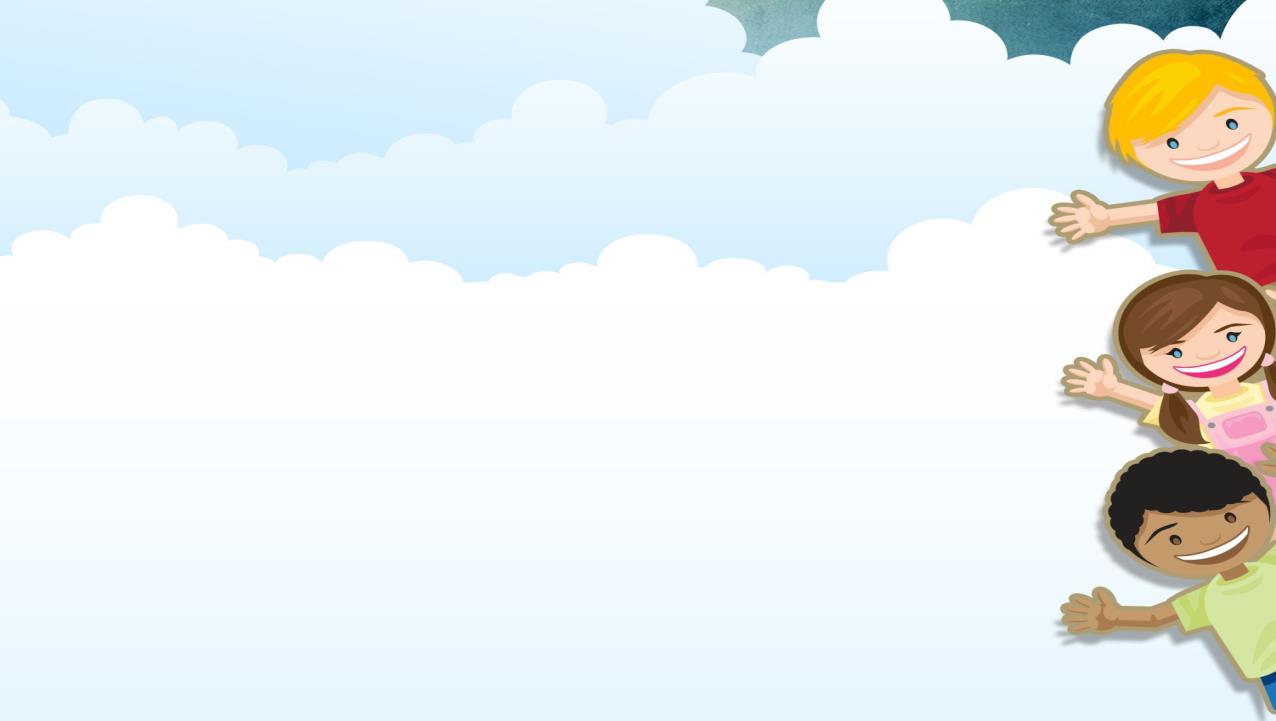 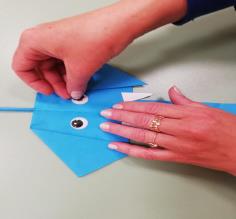 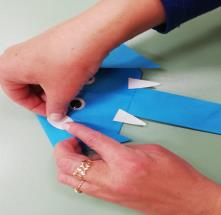 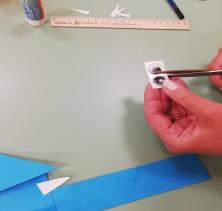 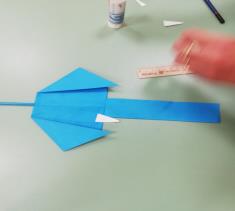 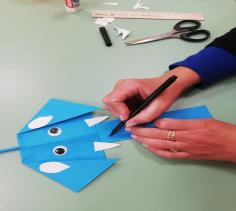 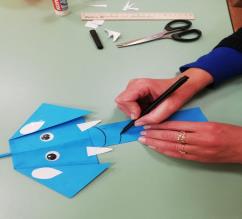 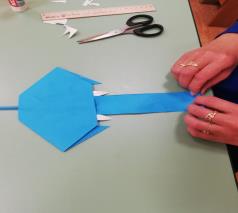 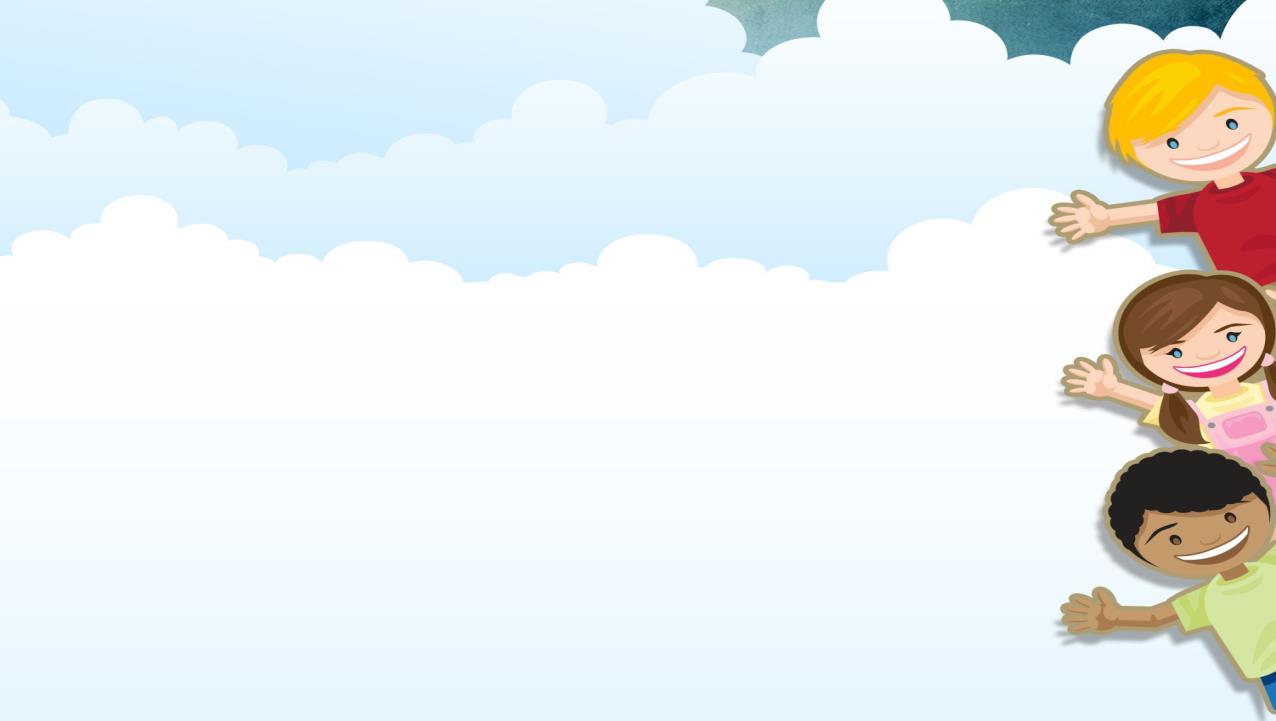 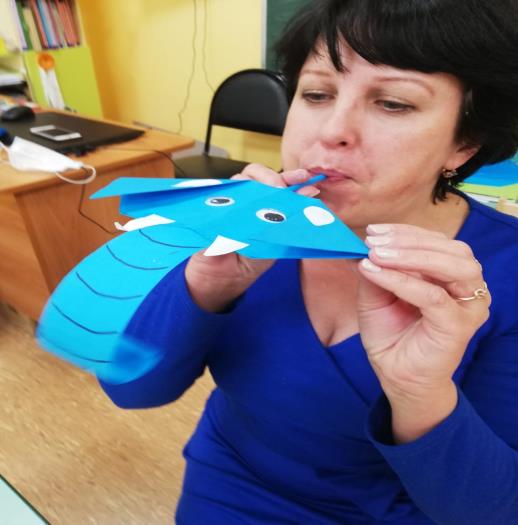 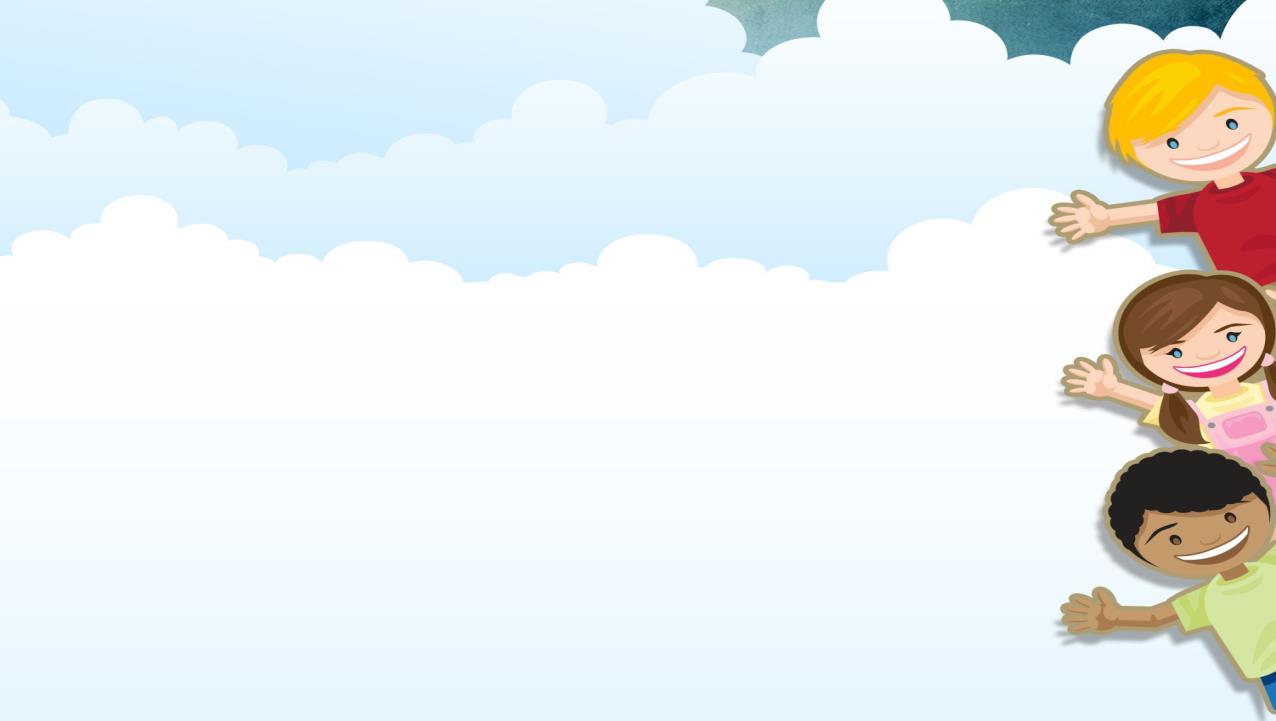 СПАСИБО ЗА ВНИМАНИЕ!